Warm up 4 min 3/1/19 Friday
Why digestive system is important? 
Answer
Digestion is important for breaking down food into nutrients, which the body uses for energy, growth, and cell repair.
Today Agenda
1) Warm Up 4 min
2) Student Presentation and Kahoot 20 min
3) Group Work/ Moby Max 20 min 
Important Reminder
Weekly Homework Digestive System Foldable due is Friday
Student Group Presentation Digestive System (Bryce, Salma, Michael, Naiah, Kaleb)
Group Presentation and Kahoot
After we listen their presentation and play their kahoot (game which will be graded put your real name)
You are going to prepare your group presentation (Excretory, nervous, immune and endocrine)  
Rest of the student who finish their group presentation go to mobymax for practice digestive system.
Moby Max
1) Go to mobymax.com 
2) your username (classname+your firstname+ roster number) gurseytmsa1,mcnairtmsa1,darwintmsa1,carvertmsa1, blufordtmsa1
3) Your password is default tmsa2008
4) You have an assignment related digestive system. 
5) If you don’t present yet you can work on your group presentation (otherwise you don’t have excuse get your 0)
Group Project Time 10 min
1) In your Group Project there are minimum 8 slide show
2) One for the tittle and group member name, one slide for the diagram and one slide for a video under 5 min 
3) Rest of the five slides will about the questions answer. 
4) You will come together now and work on the google slide (You can work at the same time if you share the document ) 
5) Remember your due dates for the presentation. 
6) Add Kahoot or Quizizz as last slide of your presentation (it will graded) `
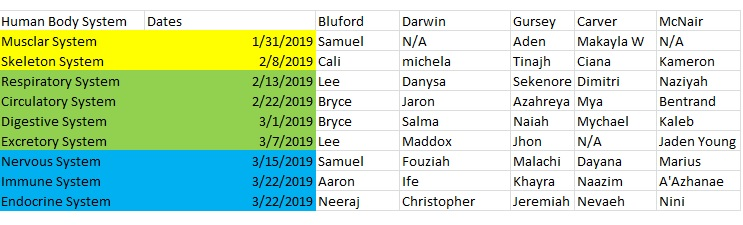